AVIATION AND DEEP SEA PHYSIOLOGY
CLASS: I M.SC.,
UNIT: 5
PREPARED BY: A. BENNO
DEPARTMENT OF BIOCHEMISTRY, SJC, TRICHY
Barometric Pressures at Different Altitudes.
At sea level, the barometric pressure is 760 mm Hg;  at 10,000 feet, only 523 mm Hg; and at 50,000 feet, 87 mm Hg. 
		This decrease in barometric pressure is the basic cause of all the hypoxia problems in high-altitude physiology because, as the barometric pressure decreases, the atmospheric oxygen partial pressure decreases proportionately, remaining at all times slightly less than 21 per cent of the total barometric pressure—Po2 at sea level about 159 mm Hg, but at 50,000 feet only 18 mm Hg.
DEPARTMENT OF BIOCHEMISTRY, SJC, TRICHY
Alveolar PO2 at Different Elevations
DEPARTMENT OF BIOCHEMISTRY, SJC, TRICHY
The approximate Po2s in the alveoli at different altitudes when one is breathing air for both the unacclimatized and the acclimatized person. 
		At sea level, the alveolar Po2 is 104 mm Hg; at 20,000 feet altitude, it falls to about 40 mm Hg in the unacclimatized person but only to 53 mm Hg in the acclimatized. 
		The difference between these two is that alveolar ventilation increases much more in the acclimatized person than in the unacclimatized person.
DEPARTMENT OF BIOCHEMISTRY, SJC, TRICHY
Carbon Dioxide and Water Vapor Decrease the Alveolar Oxygen.
At high altitudes carbon dioxide is continually excreted from the pulmonary blood into the alveoli.
Water vaporizes into the inspired air from the respiratory surfaces.
These two gases dilute the oxygen in the alveoli, thus reducing the oxygen concentration.
Water vapor pressure in the alveoli remains 47 mm Hg as long as the body temperature is normal, regardless of altitude.
DEPARTMENT OF BIOCHEMISTRY, SJC, TRICHY
In the case of carbon dioxide, during exposure to very high altitudes, the alveolar Pco2 falls from the sea-level value of 40 mm Hg to lower values. In the acclimatized person, who increases his or her ventilation about fivefold, the Pco2 falls to about 7 mm Hg because of increased respiration.
DEPARTMENT OF BIOCHEMISTRY, SJC, TRICHY
Effect of Breathing Pure Oxygen on Alveolar PO2 at Different Altitudes
If a person breathes pure oxygen instead of air,
most of the space in the alveoli formerly occupied by
nitrogen becomes occupied by oxygen. 
		At 30,000 feet, an aviator could have an alveolar Po2 as high as 139 mmHg instead of the 18 mm Hg when breathing air. 
		The red curve of Figure shows arterial blood hemoglobin oxygen saturation at different altitudes when one is breathing pure oxygen. Note that the saturation remains above 90 per cent until the aviator ascends to about 39,000 feet; then it falls rapidly to about 50 per cent at about 47,000 feet.
DEPARTMENT OF BIOCHEMISTRY, SJC, TRICHY
DEPARTMENT OF BIOCHEMISTRY, SJC, TRICHY
Acclimatization to Low PO2
The principal means by which acclimatization comes about are 
(1) a great increase in pulmonary ventilation,
(2) increased numbers of red blood cells, 
(3) increased diffusing capacity of the lungs, 
(4) Increased vascularity of the peripheral tissues, and 
(5) Increased ability of the tissue cells to use oxygen despite low Po2.
(6) Cellular Acclimatization. In animals native to altitudes of 13,000 to 17,000 feet, cell mitochondria and cellular oxidative enzyme systems are slightly more plentiful than in sea-level inhabitants.
DEPARTMENT OF BIOCHEMISTRY, SJC, TRICHY
Natural Acclimatization of Native Human Beings Living at High Altitudes
Many native human beings in the Andes and in the Himalayas live at altitudes above 13,000 feet—one group in the Peruvian Andes lives at an altitude of 17,500 feet and works a mine at an altitude of 19,000 feet. 
		Many of these natives are born at these altitudes and live there all their lives. In all aspects of acclimatization, the natives are superior to even the best acclimatized lowlanders, even though the lowlanders might also have lived at high altitudes for 10 or more years.
DEPARTMENT OF BIOCHEMISTRY, SJC, TRICHY
Acclimatization of the natives begins in infancy. The chest size, especially, is greatly increased, whereas the body size is somewhat decreased, giving a high ratio of ventilatory capacity to body mass. 
	In addition, their hearts, which from birth onward pump extra amounts of cardiac output, are considerably larger than the hearts of lowlanders.
DEPARTMENT OF BIOCHEMISTRY, SJC, TRICHY
DEPARTMENT OF BIOCHEMISTRY, SJC, TRICHY
Reduced Work Capacity at High Altitudes and Positive Effect of Acclimatization
Acute Mountain Sickness and
High-Altitude Pulmonary Edema
Acute cerebral edema
Acute pulmonary edema
Chronic Mountain Sickness
(1) the red cell mass and hematocrit become exceptionally high
 (2) the pulmonary arterial pressure becomes elevated even more
        than the normal elevation that occurs during acclimatization,
(3) the right side of the heart becomes greatly
	enlarged,
(4) the peripheral arterial pressure begins to fall
(5) congestive heart failure ensues, and 
(6) death often follows unless the person is removed to a lower
	altitude.
DEPARTMENT OF BIOCHEMISTRY, SJC, TRICHY
Aviation and space physiology
Rapid changes in velocity and direction of motion in airplanes or spacecraft, several types of  acceleratory forces affect the body during flight.
Acceleratory Force—“G.” : +G and –G
Effects of Centrifugal Acceleratory Force on the Body— (Positive G)
The most important effect of centrifugal acceleration is on the circulatory system, because blood is mobile and can be translocated by centrifugal forces. When an aviator is subjected to positive G, blood is centrifuged toward the lowermost part of the body. 
Thus, if the centrifugal  acceleratory force is +5 G and the person is in an immobilized standing position, the pressure in the veins of the feet becomes greatly increased (to about 450 mm Hg). Both systolic and diastolic pressure varies due to increase in G force. 
Acceleration greater than 4 to 6 G causes “blackout” of vision within a few seconds and unconsciousness shortly thereafter. If this great degree of acceleration is continued, the person will die.
DEPARTMENT OF BIOCHEMISTRY, SJC, TRICHY
Effects on the Vertebrae. 
Extremely high acceleratory forces for even a fraction of a second can fracture the vertebrae. The degree of positive acceleration that the average person can withstand in the sitting position before vertebral fracture occurs is about 20 G. 

Negative G. 
		The effects of negative G on the body are less dramatic acutely but possibly more damaging permanently than the effects of positive G.
DEPARTMENT OF BIOCHEMISTRY, SJC, TRICHY
Protection of the Body Against Centrifugal AcceleratoryForces.
Specific procedures and apparatus
Tightening the abdomen muscles and bend forward can delay “black out”
Special anti G suit to overcome this problem
DEPARTMENT OF BIOCHEMISTRY, SJC, TRICHY
Effects of Linear Acceleratory Forces on the Body
Blast-off acceleration and landing deceleration can be tremendous; both of these are types of linear acceleration, one positive and the other negative.
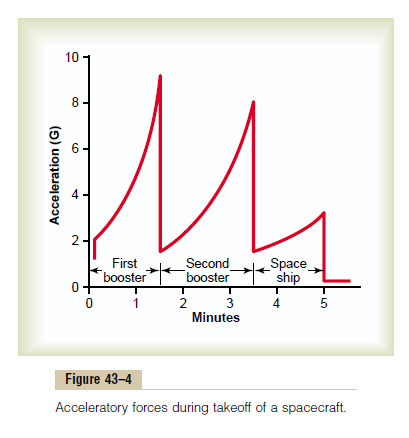 DEPARTMENT OF BIOCHEMISTRY, SJC, TRICHY
Parachuting and deceleration
parachuting aviator leaves the airplane, the velocity of fall is at first exactly zero feet per second.
Because of the acceleratory force of gravity, within 1 second his velocity of fall is 32 feet per second (if there is no air resistance); in 2 seconds it is 64 feet per second; and so on. As the velocity of fall increases, the air resistance tending to slow the fall also increases.
After falling for about 12 seconds, the person will be falling at a “terminal velocity” of 109 to 119 miles per hour (175 feet per second).
an “opening shock load” of up to 1200 pounds can occur on the parachute shrouds.
DEPARTMENT OF BIOCHEMISTRY, SJC, TRICHY
Artificial Climate in the Sealed Spacecraft
Because of the absence of oxygen in the outer atmosphere artificial atmosphere and climate must be used in sealed spacecrafts.
DEPARTMENT OF BIOCHEMISTRY, SJC, TRICHY
Deep sea physiology
Hydrostatic pressure of water increases by 1 atm for each 33 feet or about to meters increase in the depth of water so that a person submerged to a depth of 10 meters will be exposed to a pressure of 2 atm.
Similarly 66feet or about 20 meters – 3 atm.
While 100 feet or 30 meters – 4 atm.
The gases in lungs, GI tract and air sinuses work well at 1 atm.
DEPARTMENT OF BIOCHEMISTRY, SJC, TRICHY
Nitrogen
A diver beneath the sea breaths compressed air – the pressure of which must be equal  to the atmospheric pressure plus the hydrostatic pressure of the column of water below which the diver is working.
N2 if breathed at high pressure for some hrs, leads to varying degree of narcosis which increases as the depth increases and so the pressure of the gas increases.
DEPARTMENT OF BIOCHEMISTRY, SJC, TRICHY
At greater depths , mental confusion and muscular weakness and at 300 feet to more the diver becomes comatose (10 atm)
The nitrogen nacrosis is due to interference with transmission of nerve impulses in the brain and nerve tissues in general which are rich in lipids and N2 is highly soluble in lipids.
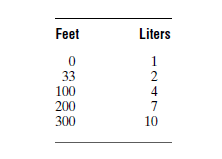 DEPARTMENT OF BIOCHEMISTRY, SJC, TRICHY
Decompression sickness (Bends, Compressed Air Sickness, Caisson Disease, Diver’s Paralysis, Dysbarism
If a diver has been beneath the sea long enough that large amounts of nitrogen have dissolved in his or her body and the diver then suddenly comes back to the surface of the sea, significant quantities of nitrogen bubbles can develop in the body fluids either intracellularly or extracellularly and can cause minor or serious damage in most any area of the body, depending on the number and sizes of bubbles formed; this is called decompression sickness.
DEPARTMENT OF BIOCHEMISTRY, SJC, TRICHY
Decompression table
A diver who has been breathing air and has been on the sea bottom for 60 minutes at a depth of 190 feet is  decompressed according to the following
	schedule:
		10 minutes at 50 feet depth
		17 minutes at 40 feet depth
		19 minutes at 30 feet depth
		50 minutes at 20 feet depth
		84 minutes at 10 feet depth
Thus, for a work period on the bottom of only
1 hour, the total time for decompression is about
3 hours.
DEPARTMENT OF BIOCHEMISTRY, SJC, TRICHY
Oxygen
High O2 pressure is deleterious effect on the nervous system.  O2 at 2280 mm Hg / 3 atm will lead to convulsion and coma within an hour for most people.
Other symptoms encountered in acute oxygen poisoning include nausea, muscle twitchings, dizziness, disturbances of vision, irritability, and disorientation.
DEPARTMENT OF BIOCHEMISTRY, SJC, TRICHY
Scuba Diving (Self-Contained Underwater Breathing Apparatus)
Jacques Cousteau popularized a self- contained  underwater breathing apparatus, known as the SCUBA apparatus. The type of SCUBA apparatus used in more than 99 per cent of all sports and commercial diving is the open-circuit demand system.
DEPARTMENT OF BIOCHEMISTRY, SJC, TRICHY
DEPARTMENT OF BIOCHEMISTRY, SJC, TRICHY
Submarines
Escape from Submarines:
 Escape is possible from as deep as 300 feet without using any apparatus.
 However, proper use of rebreathing devices, especially when using helium, theoretically can allow escape from as deep as 600 feet or perhaps more. 
One of the major problems of escape is prevention of air embolism. As the person ascends, the gases in the lungs expand and sometimes rupture a pulmonary blood vessel, forcing the gases to enter the vessel and cause air embolism of the circulation. Therefore, as the person ascends, he or she must make a special effort to exhale continually.
DEPARTMENT OF BIOCHEMISTRY, SJC, TRICHY
REFERENCE
Arthur C. Guyton, 2005, Text Book of Medical Physiology, WB Saunders’s, USA.
DEPARTMENT OF BIOCHEMISTRY, SJC, TRICHY